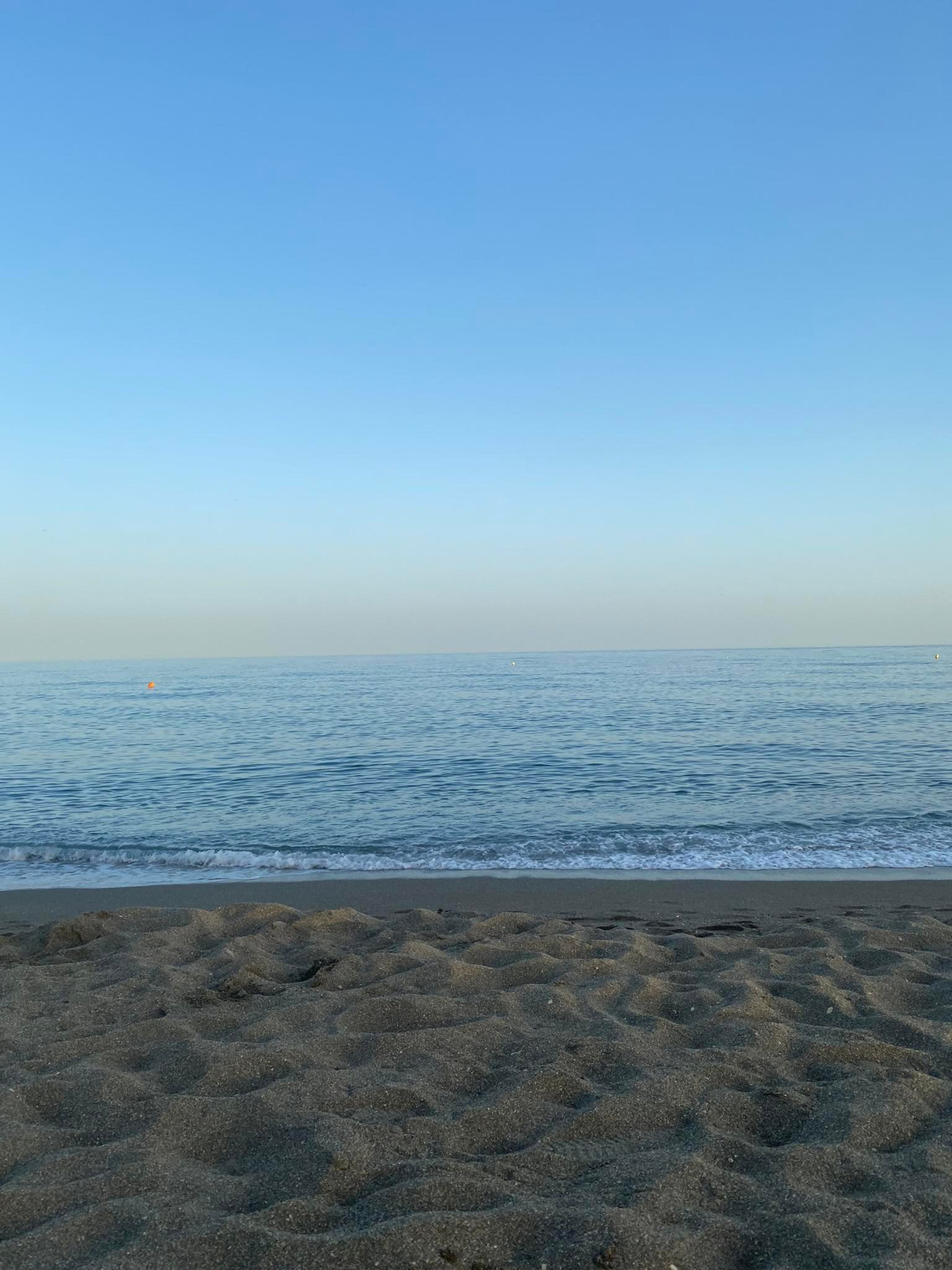 ERASMUS+ PRAKTYKI FOTOGRAFICZNE
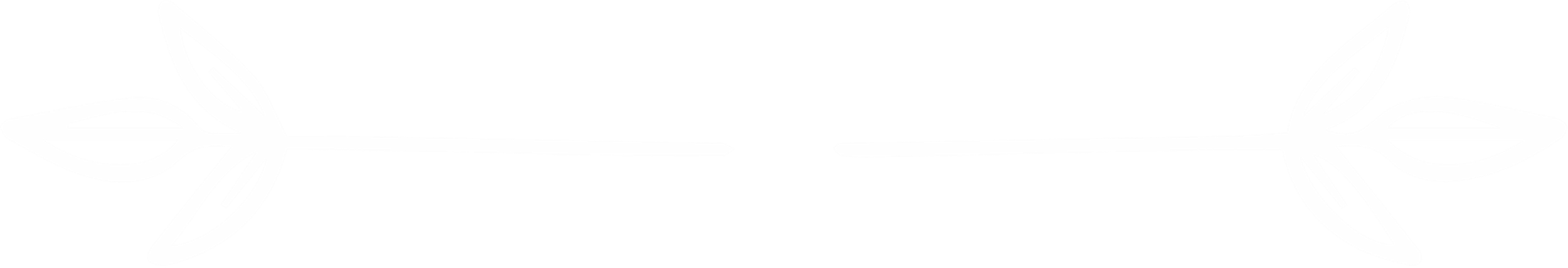 MALAGA PAŹDZIERNIK 2022
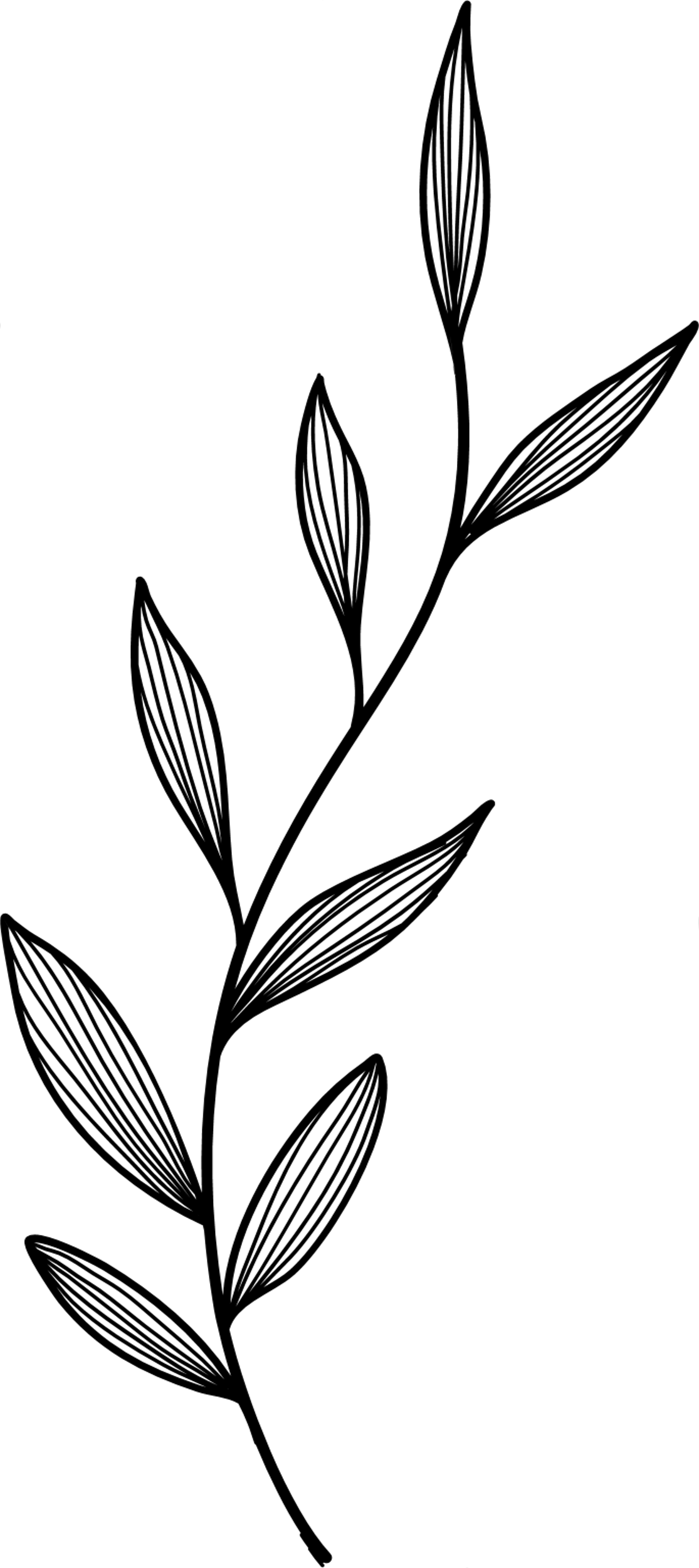 NASZE PRAKTYKI
Nasze praktyki odbywały się w południowej części Hiszpanii - w miejscowości Malaga. Główna siedziba praktyk znajdowała się w hostelu Soho.
.
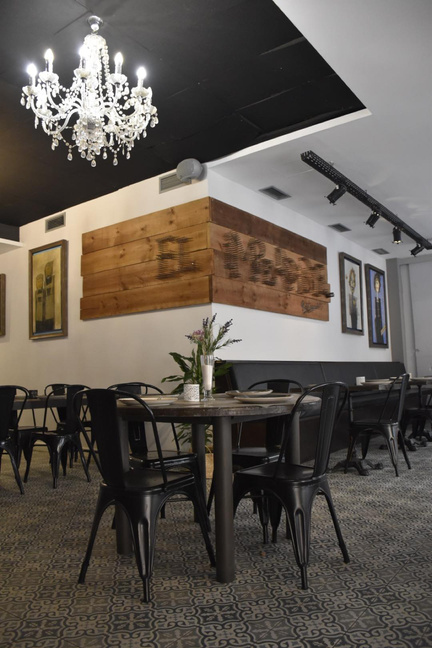 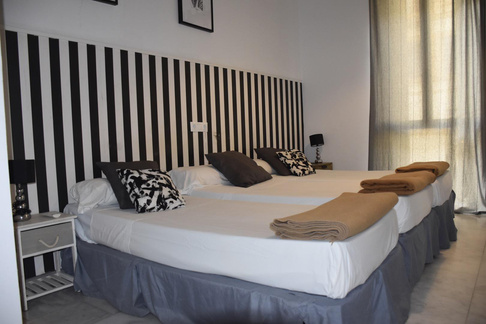 Zajmowałyśmy się tam fotografowaniem pokoi i należącej do hostelu restauracji.
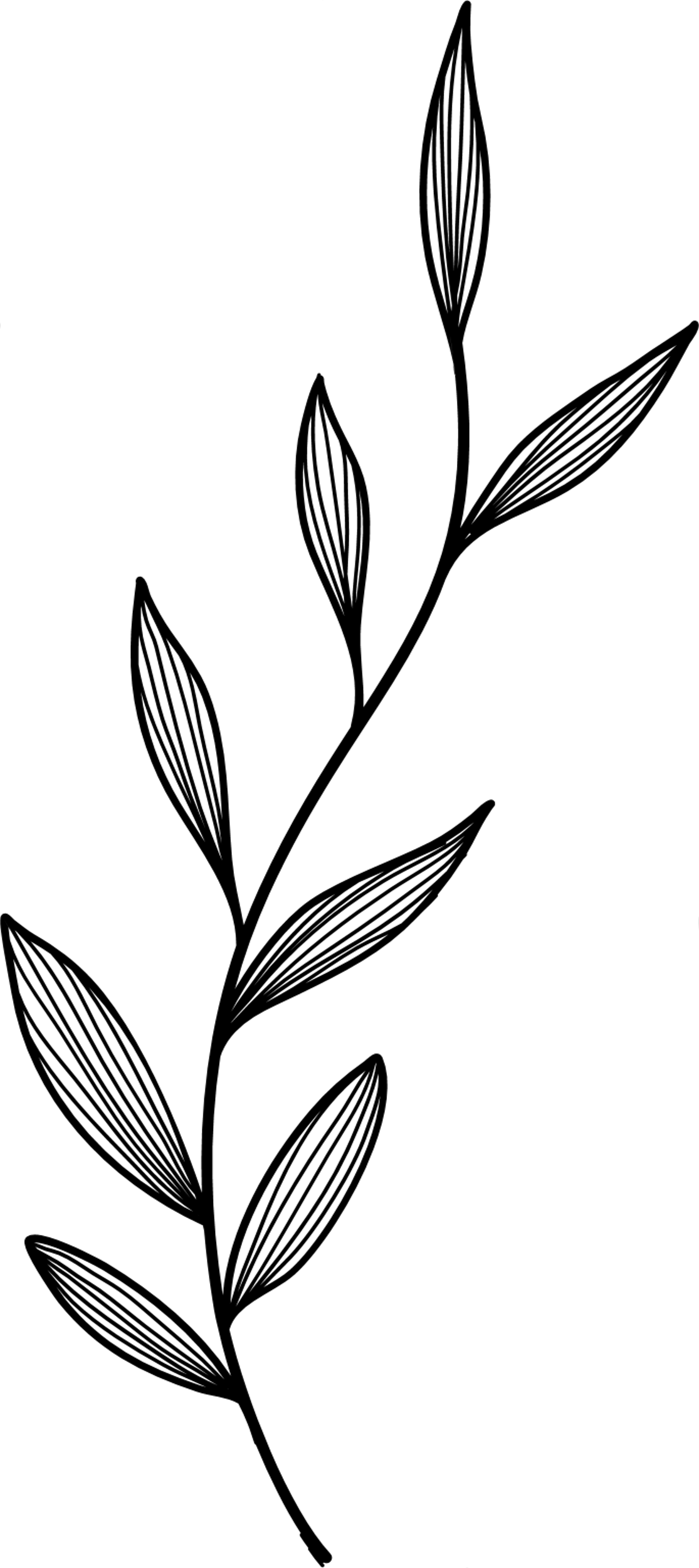 Dodatkowo przydzielone zostały nam inne ciekawe miejsca, które musiałyśmy odwiedzić podczas naszego pobytu w Maladze. Były to m. im. restauracja Ciao, hotel Feel Soho lub słynna Alcazaba.
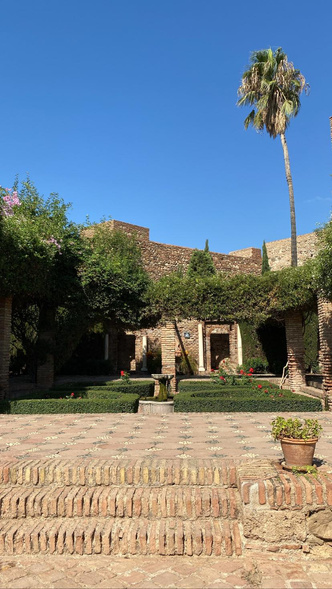 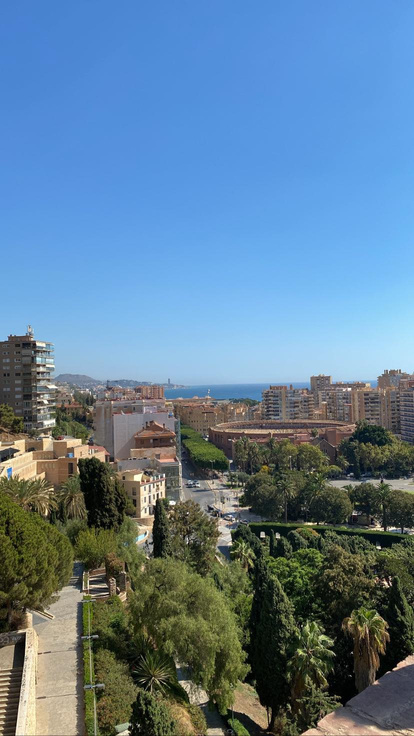 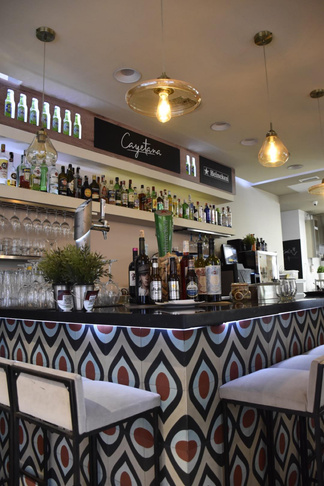 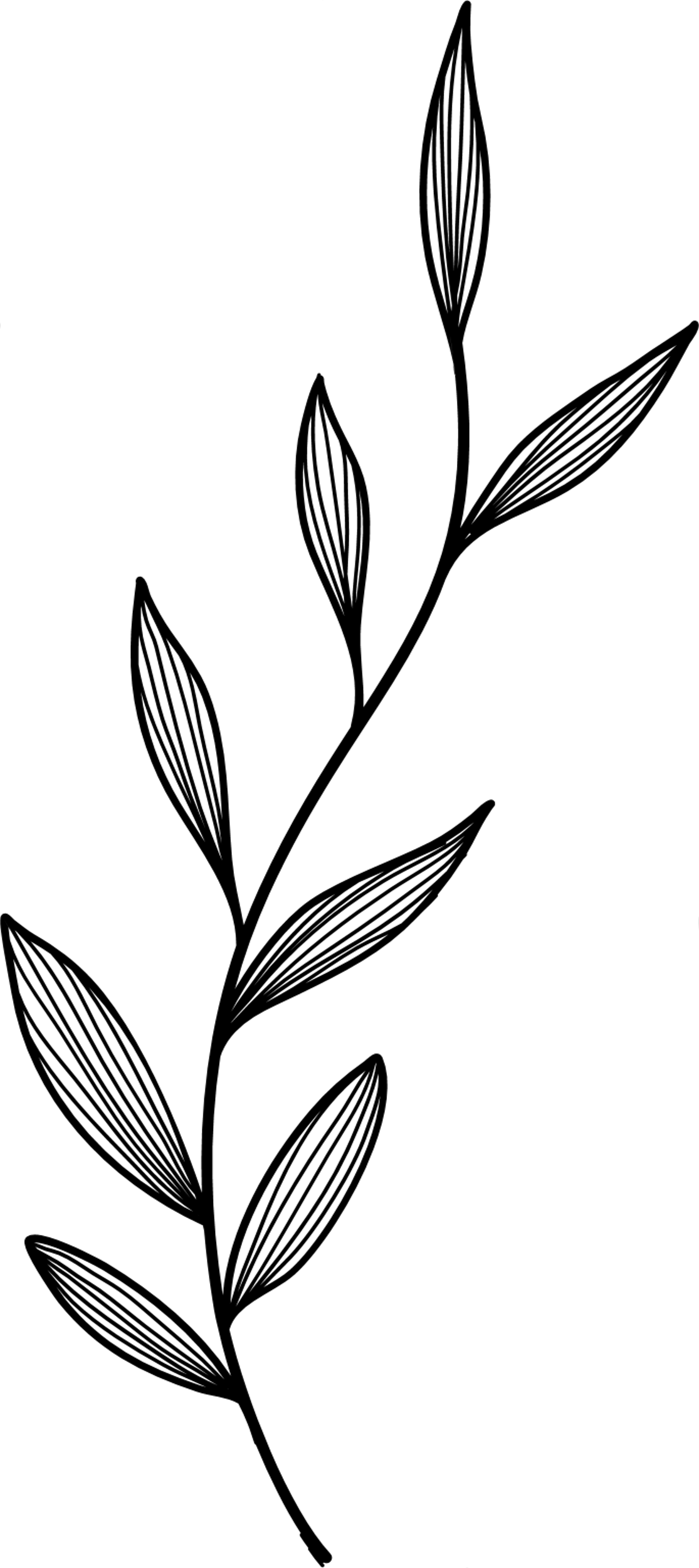 Po wykonaniu zdjęć zajmowałyśmy się katalogowaniem i obróbką wykonanych fotografii, które następnie wysyłałyśmy drogą mailową
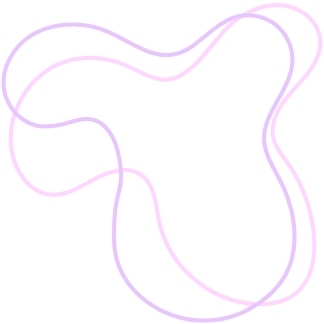 CO NAM DAŁY PRAKTYKI W ERASMUSIE?
umiejętność pracy w grupie
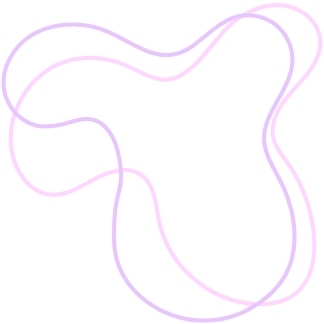 zwiększenie kreatywności i pewności siebie
umiejętność wykonywania fotografii w ciężkich warunkach oświetleniowych
nowe spojrzenie na obróbkę cyfrową zdjęć
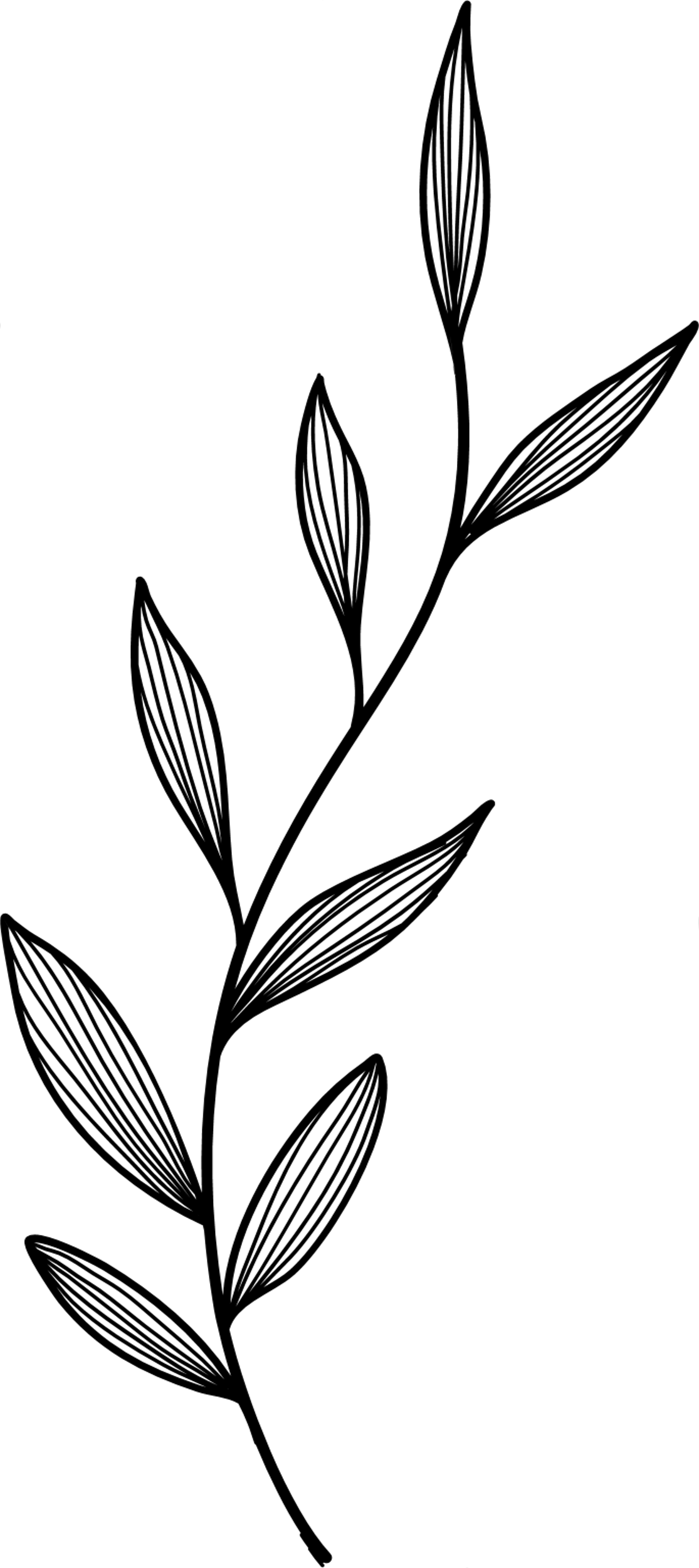 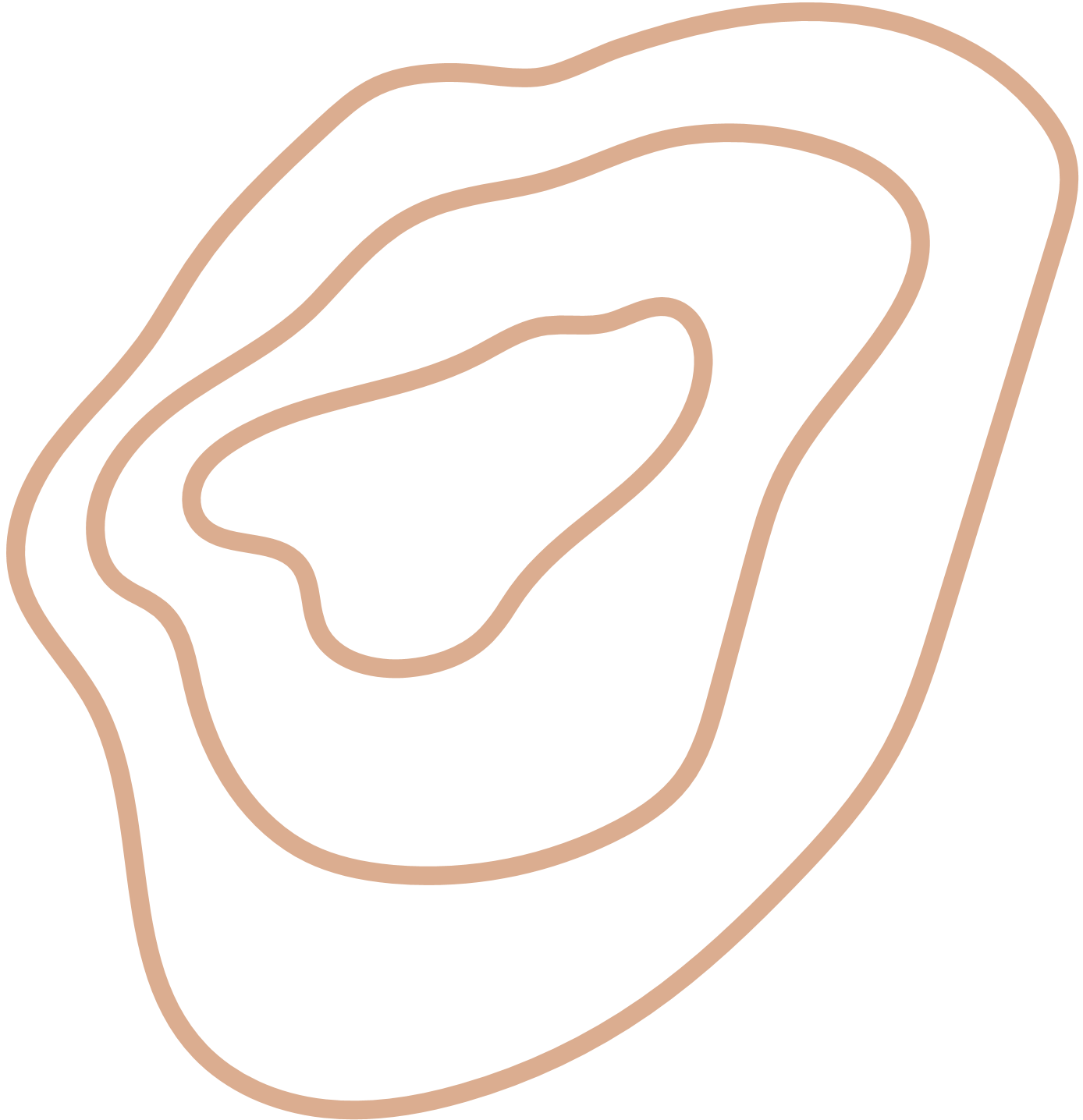 NASZ TYPOWY DZIEŃ...
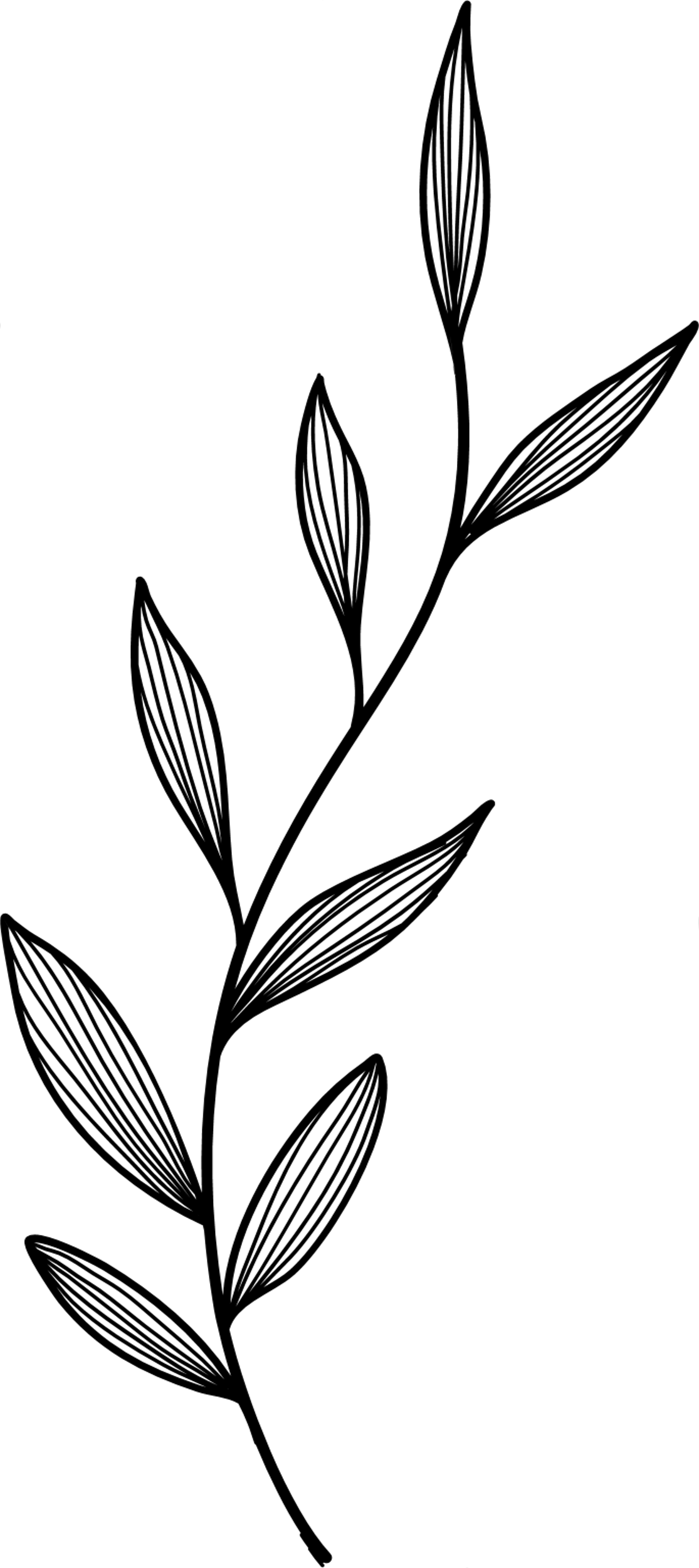 Podczas naszego pobytu w Maladze każdy z nas musiał zadbać o samego siebie pod względem wyżywienia. 
Zazwyczaj z samego rana udawaliśmy się na pobliski targ, aby zrobić zakupy. Po powrocie przyrządzaliśmy  śniadanie i przygotowywaliśmy się na praktyki. 
 Kiedy każdy z nas wykonał swoje obowiązki i wrócił do domu robiliśmy obiad i zastanawialiśmy się co dalej? Możliwości było bardzo wiele. Zazwyczaj udawaliśmy się na długie spacery poznając zakamarki Malagi. Próbowaliśmy regionalnych specjałów i doznawaliśmy ekspresywnej kultury Hiszpanii. Wieczorami udawaliśmy się na pobliską plażę, aby zaznać trochę słońca...
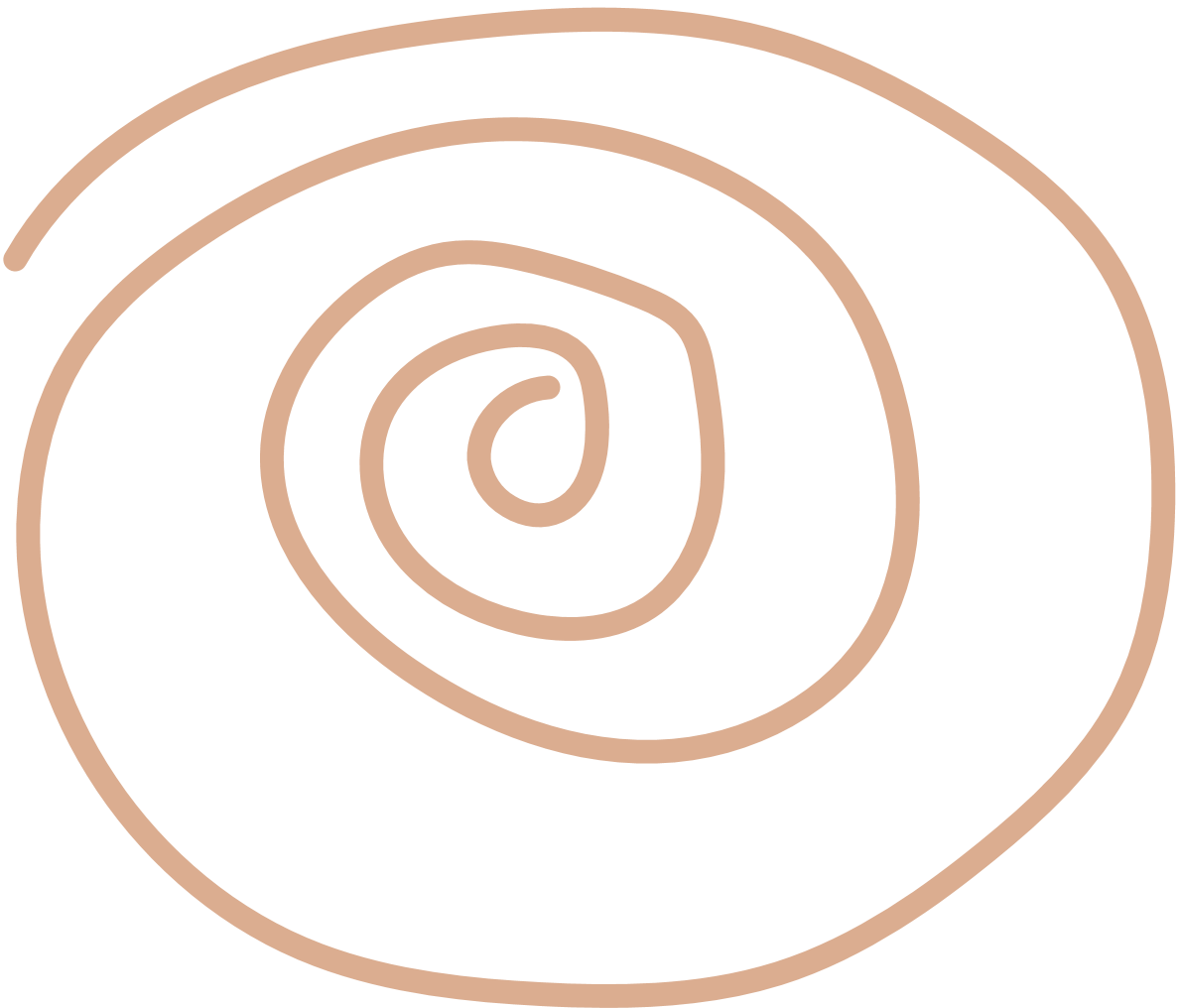 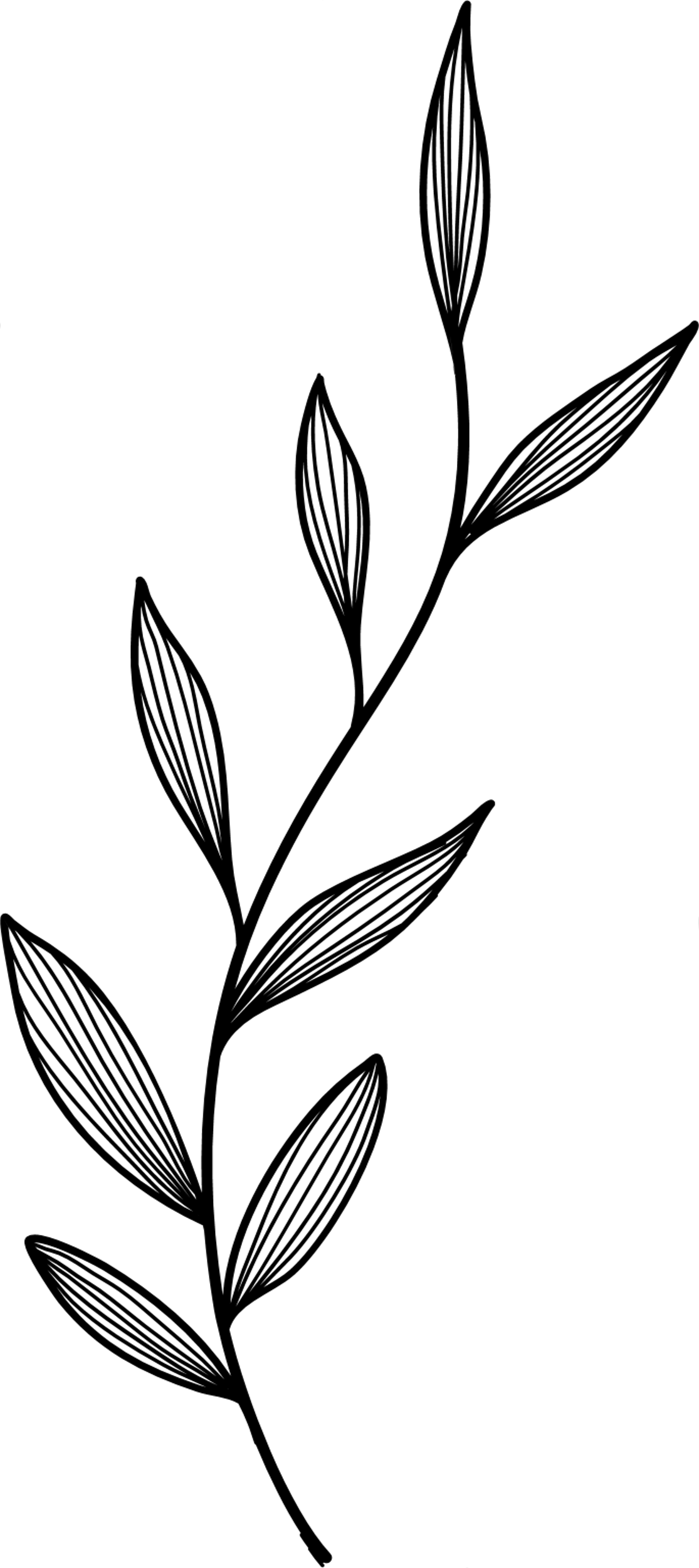 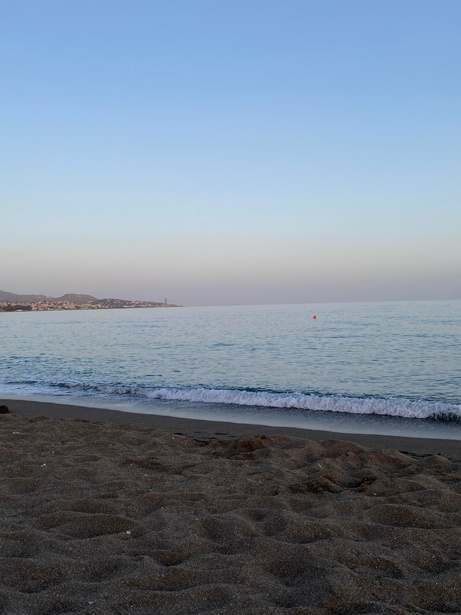 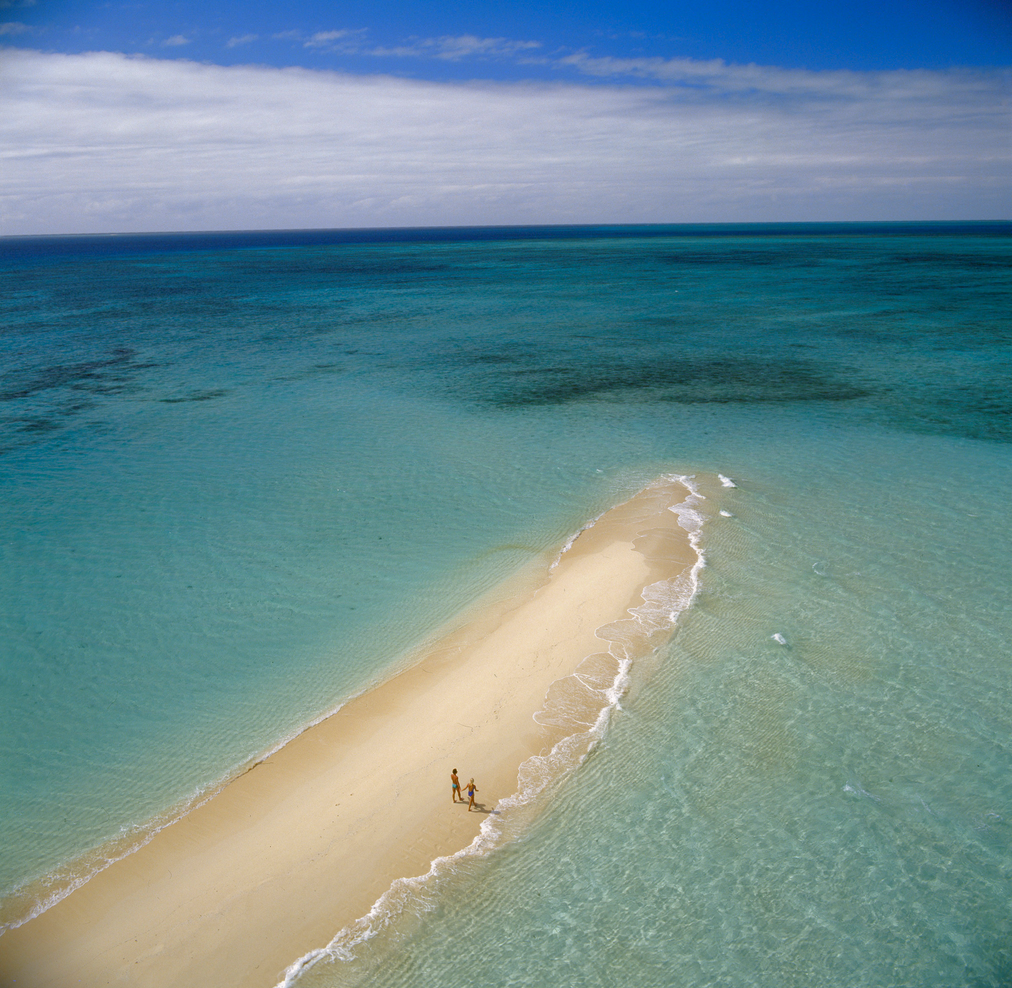 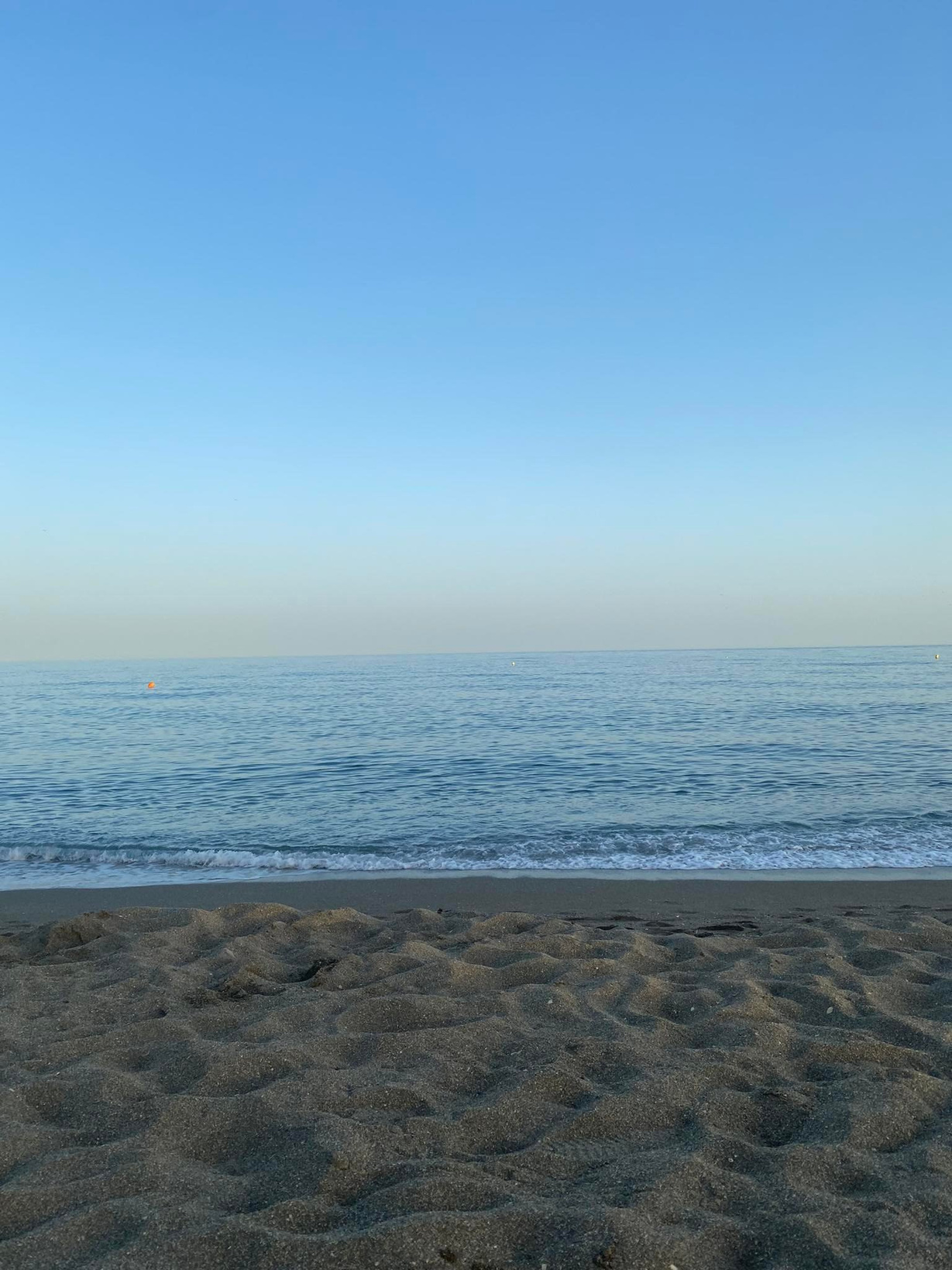 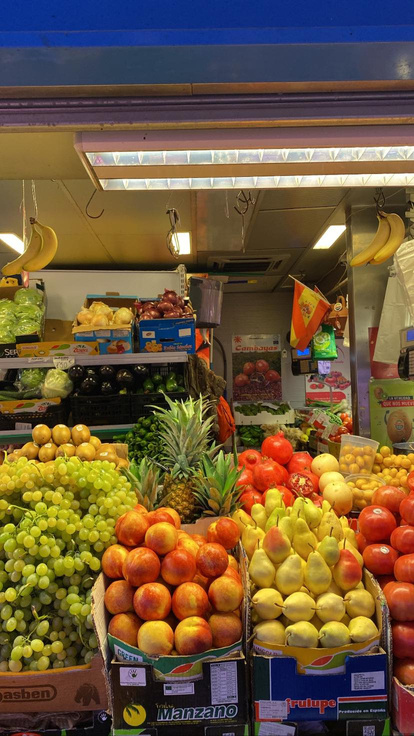 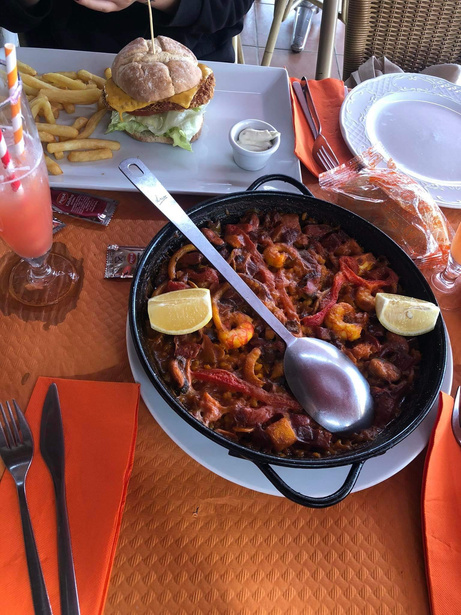 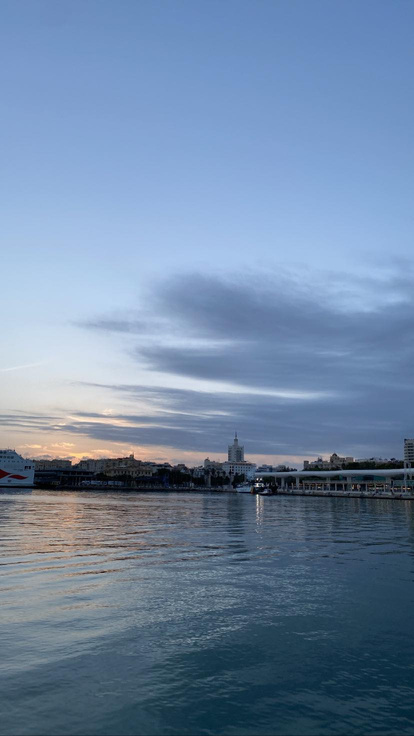 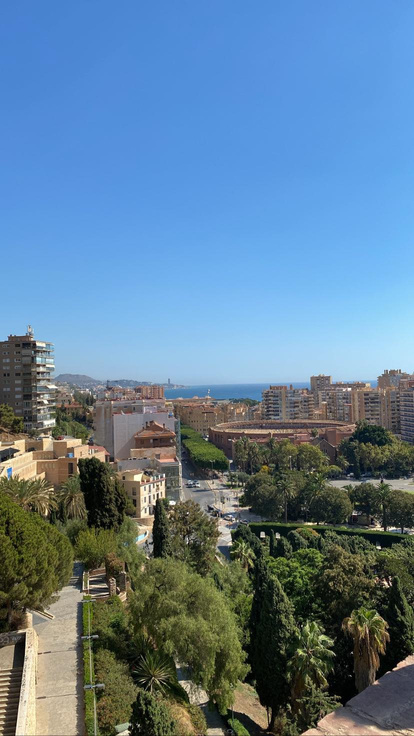 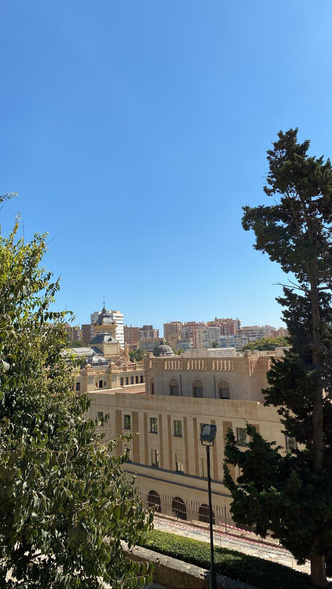 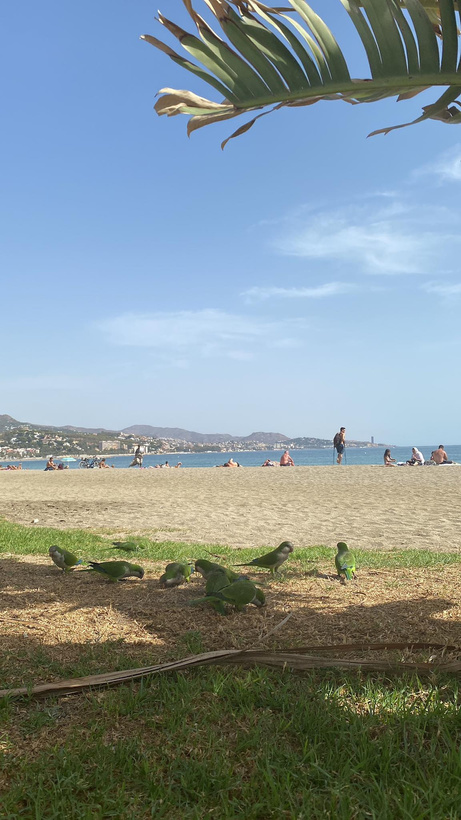 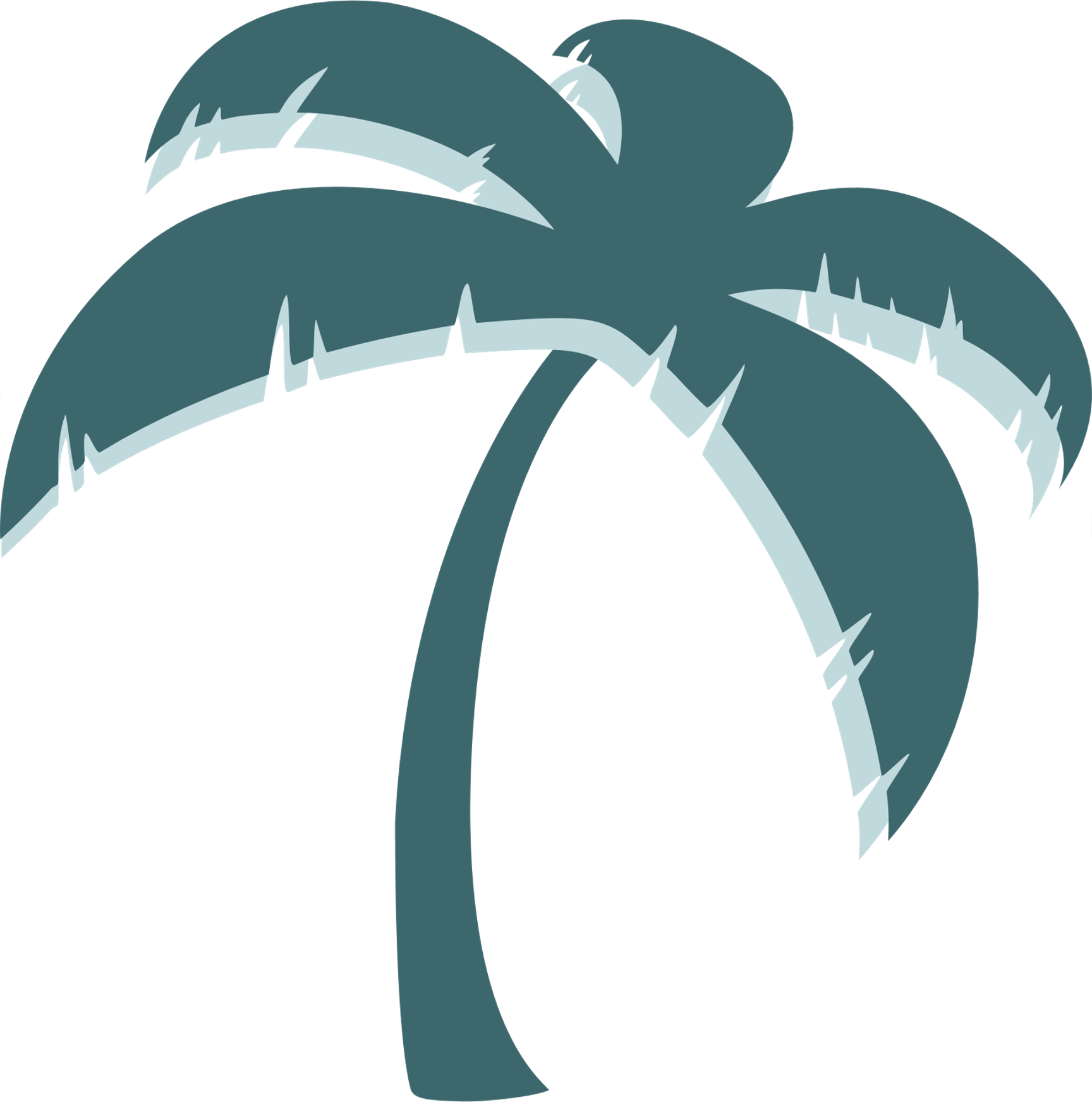 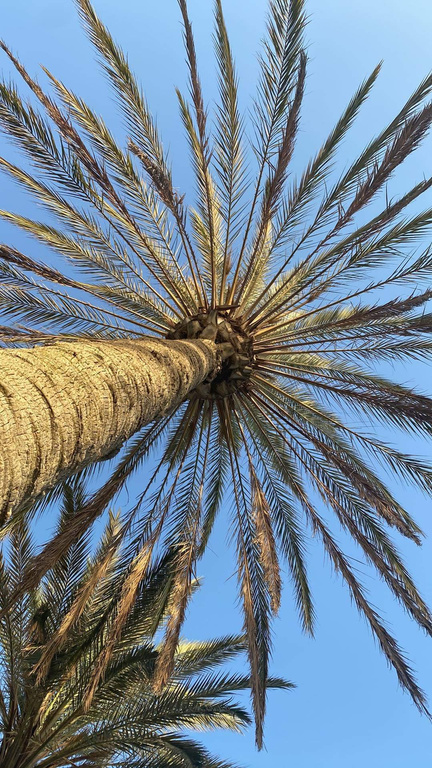 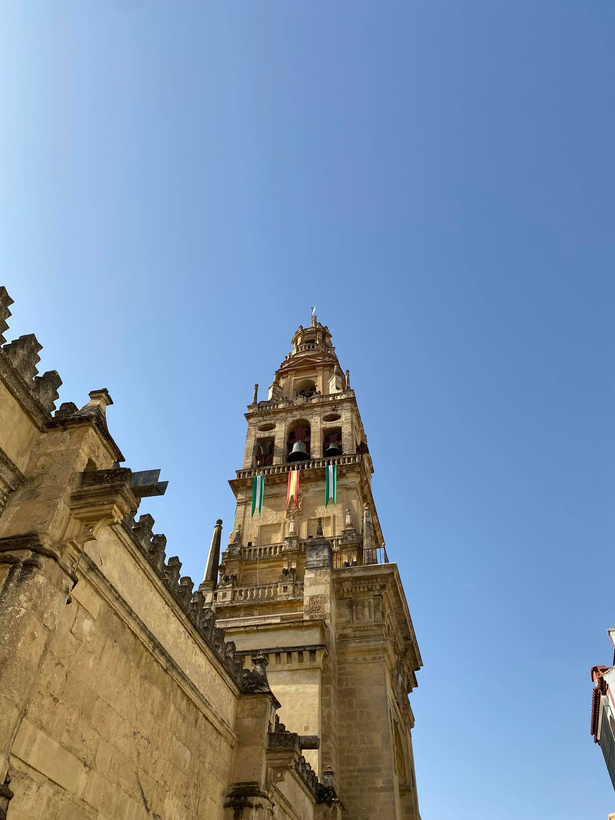 WYCIECZKA DO CORDOBY
Erasmus zorganizował nam wycieczkę do miasta jakim jest Cordoba. Przewodnik oprowadził nas po mieście i opowiedział o jego ciekawej historii.
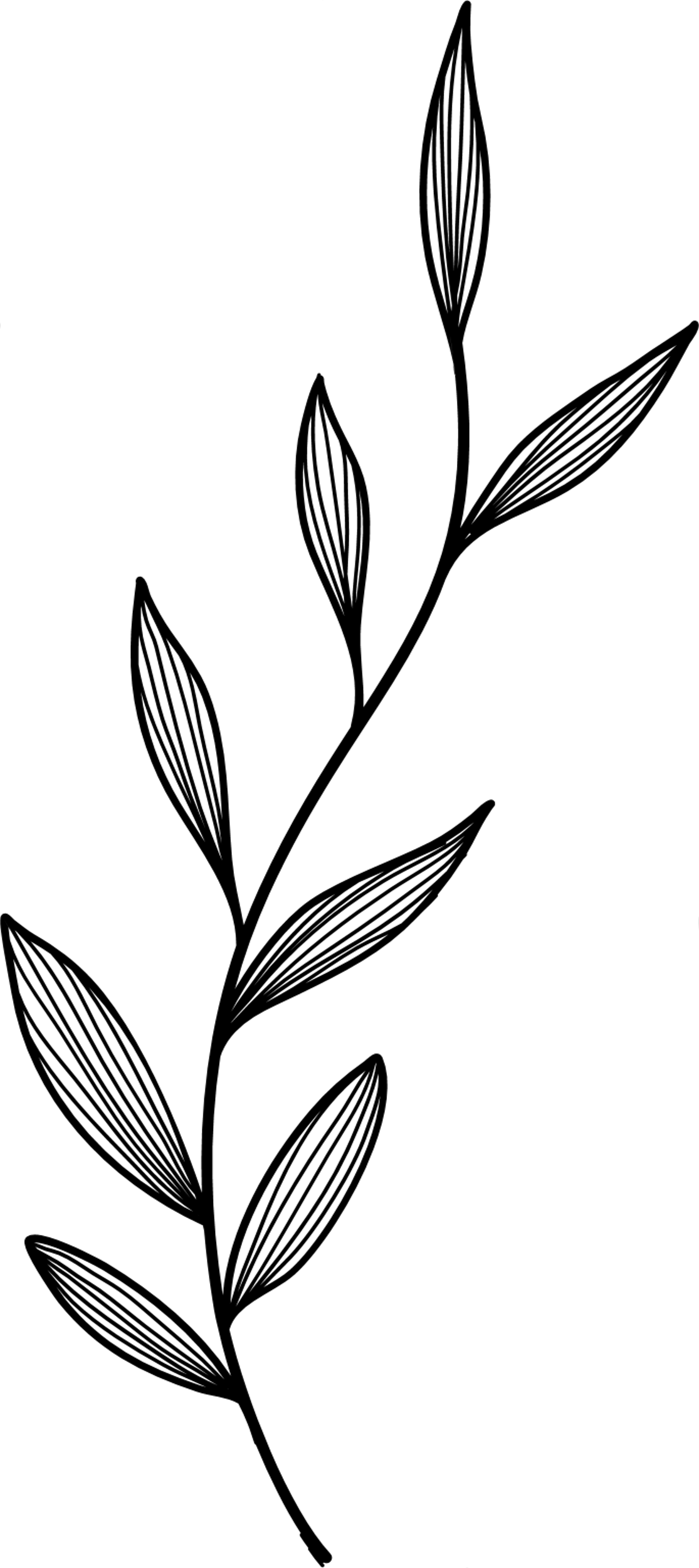 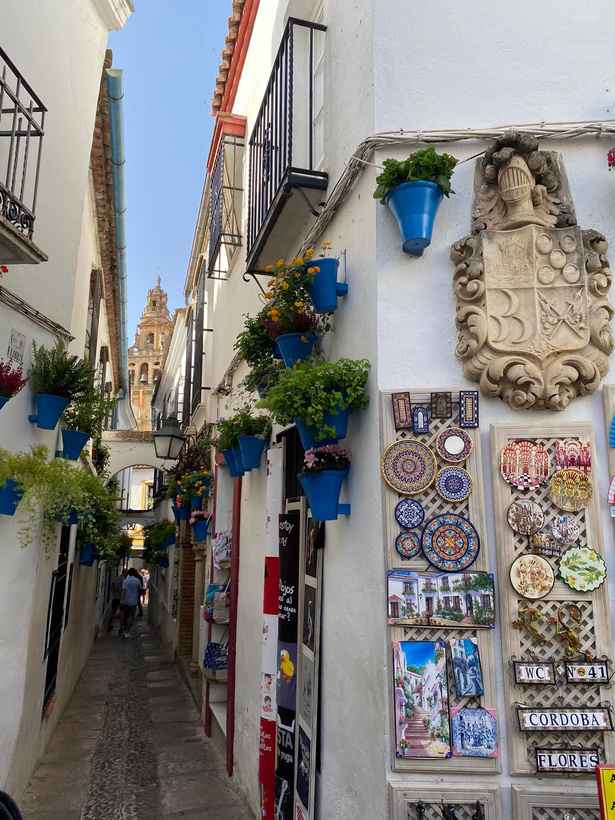 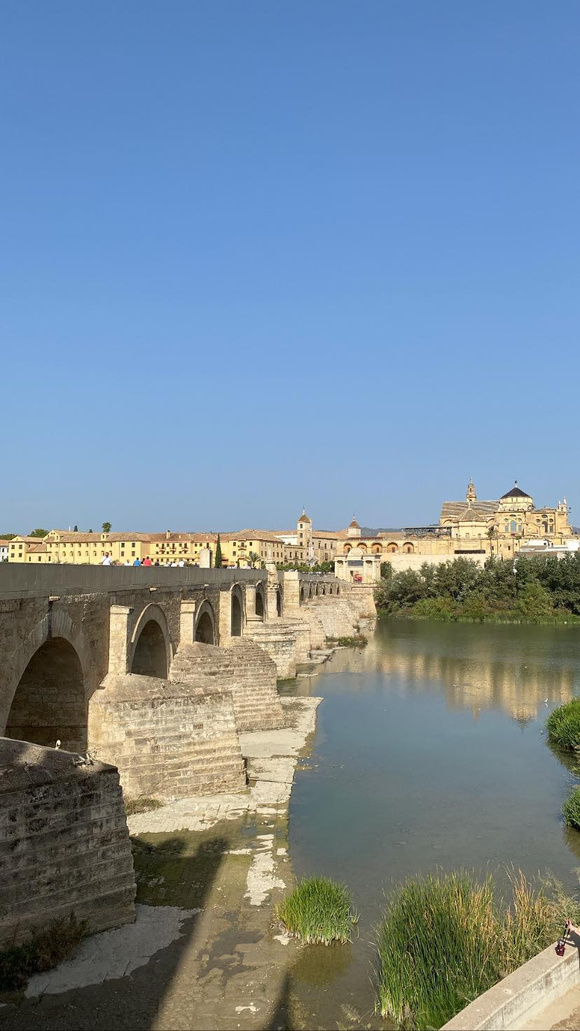 DODATKOWE KORZYŚCI Z WYJAZDU
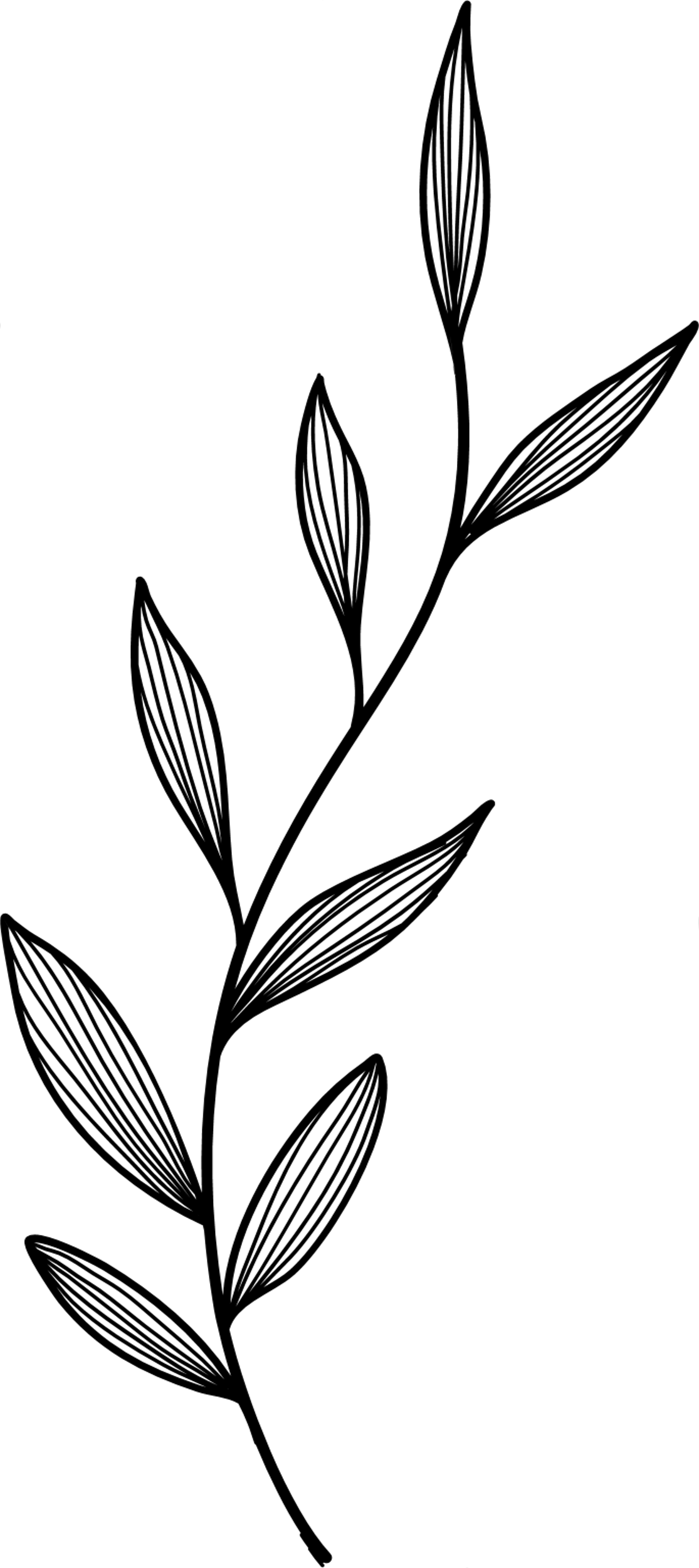 poprawa znajmości językowych
poznanie nowej kultury i obyczajów
nowe znajomości
przedsmak samodzielności
radzenie sobie ze stresem
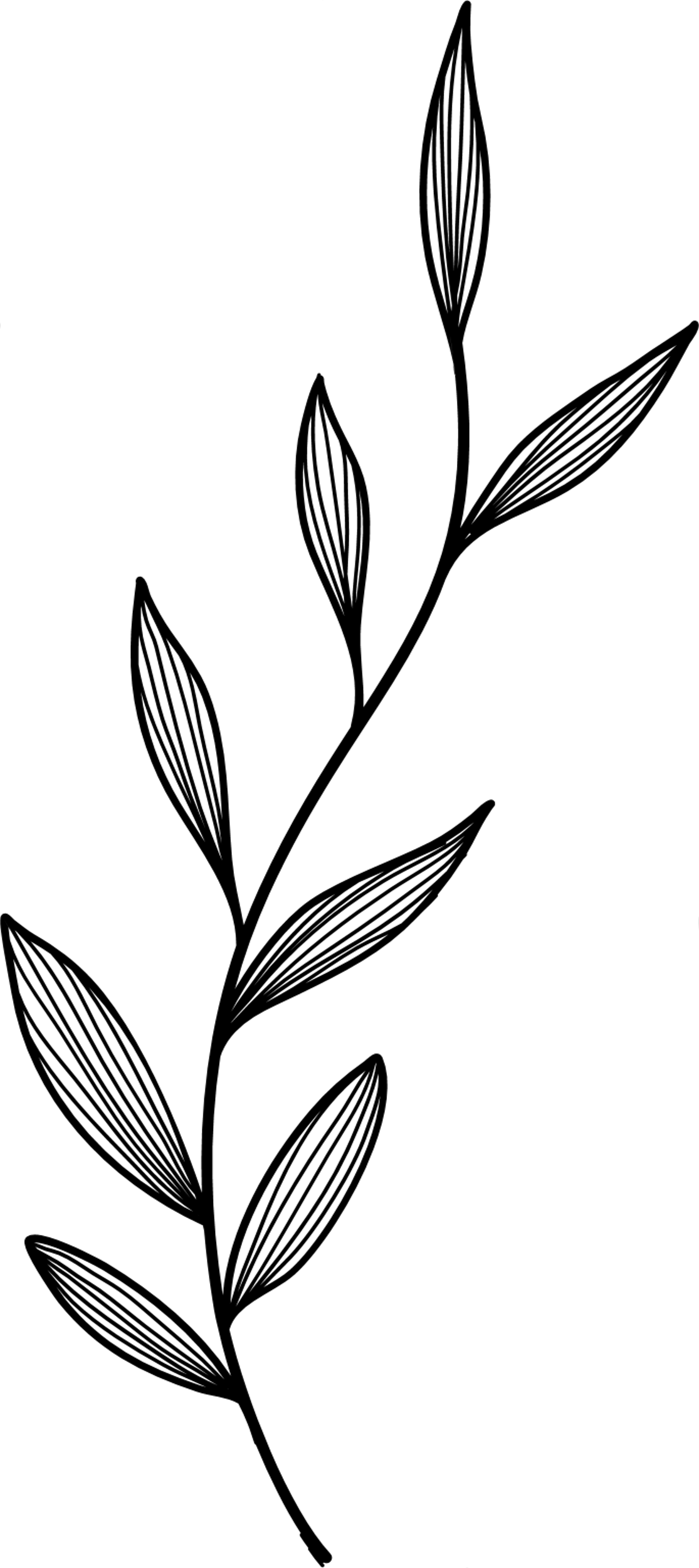 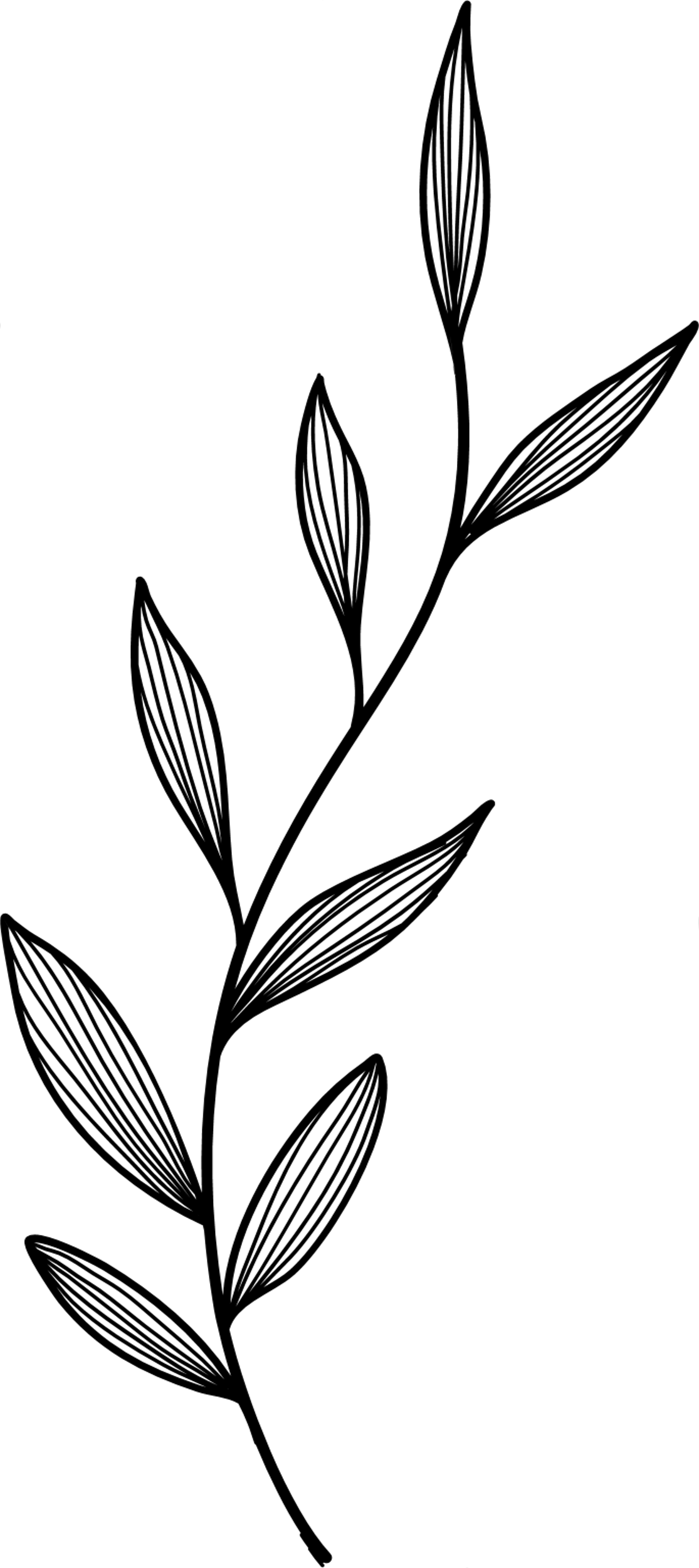 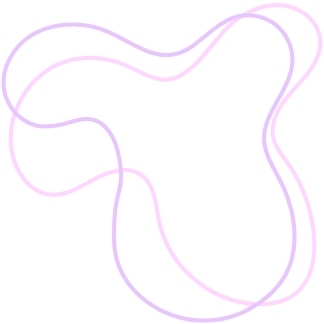 Dziękujemy za uwagę.
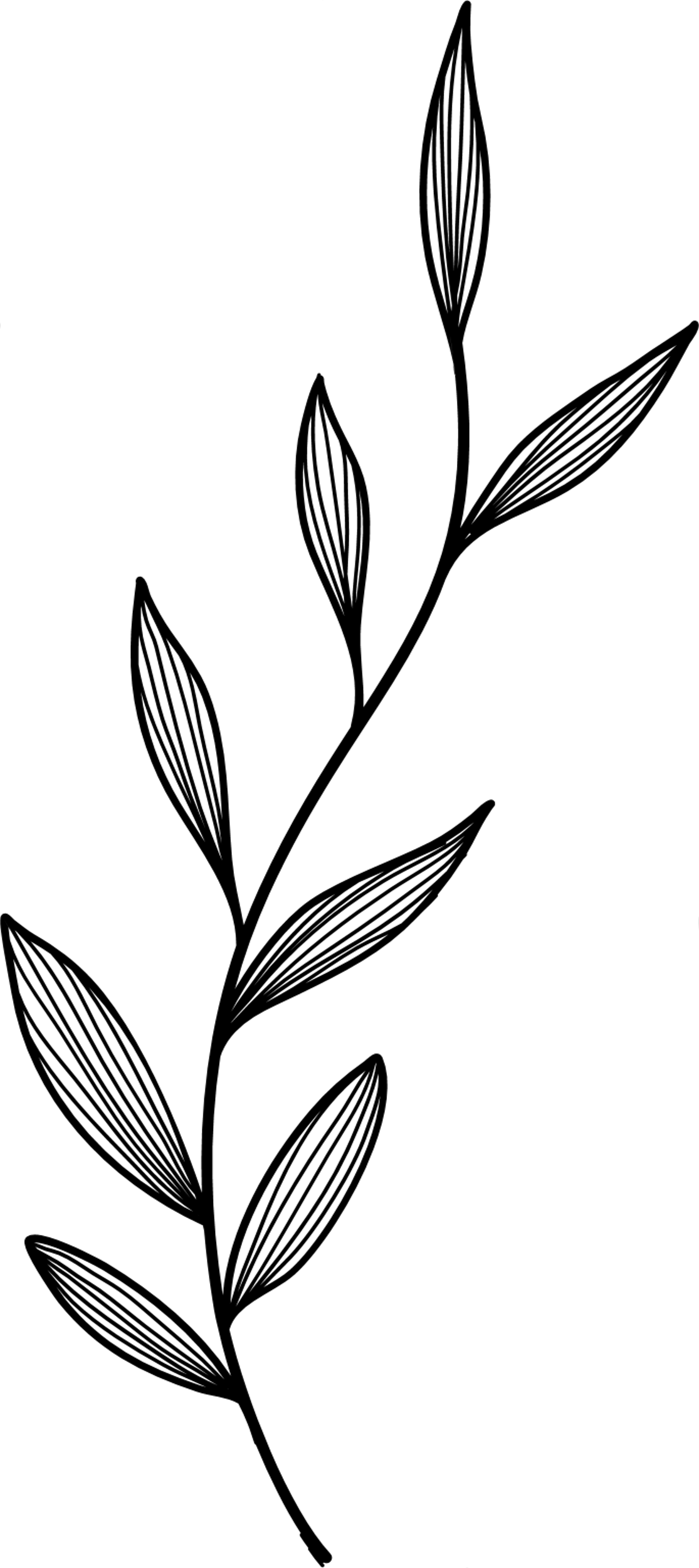 Wiktoria Jojko
Martyna Żwak